Transition to Adult Living
TAL services are provided to youth in Child and Family Services custody 14 years and older regardless of permanency goal. Services are based on individual strengths and needs.
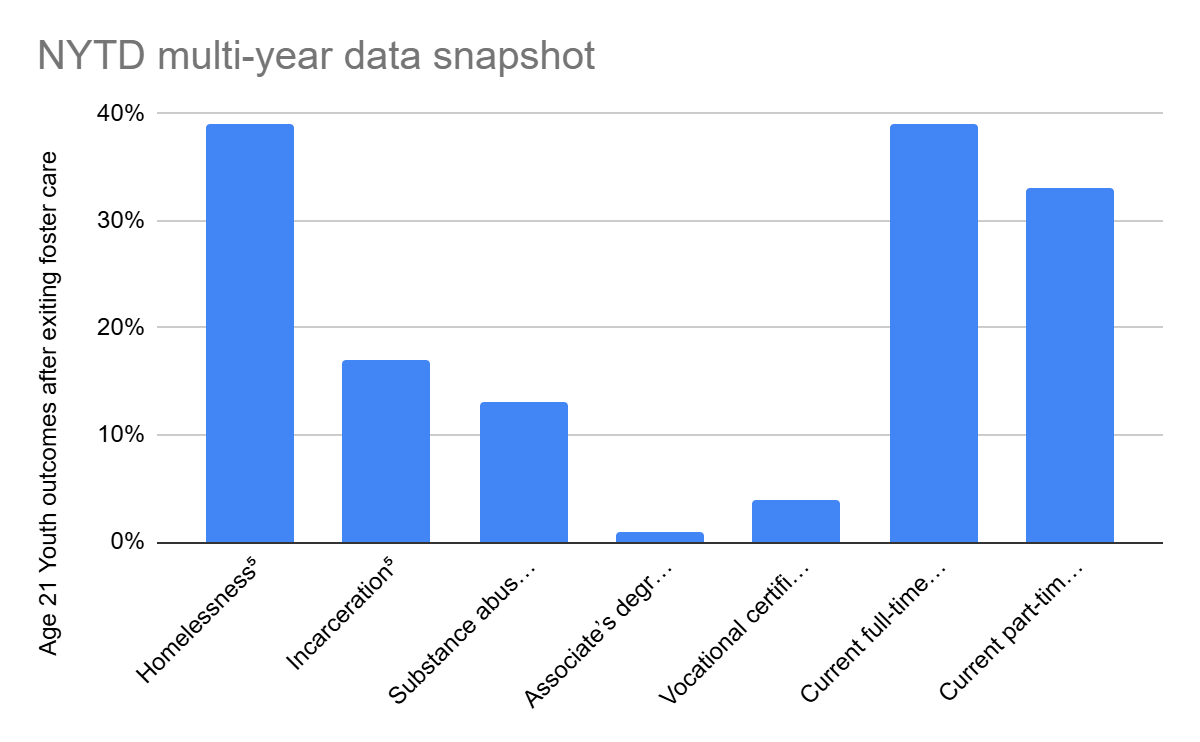 “ Teens in foster care are strong, resilient, and smart, and, given the chance, they can overcome their past and influence the world for better.”
–Aria Williams
John H Chafee Foster Care Program for Successful Transition to Adulthood
Youth Outcomes
FAFSA 
Permanency at age 16+
TAL Aftercare
ETV
Emancipation at age 18+
Reunification vs emancipation considerations for youth age 17
Has the family stabilized?
Court orders accurately reflecting age of majority vs reunification 
Medicaid
Permanency orders that accurately reflect the child’s living situation
Trusting youth voice
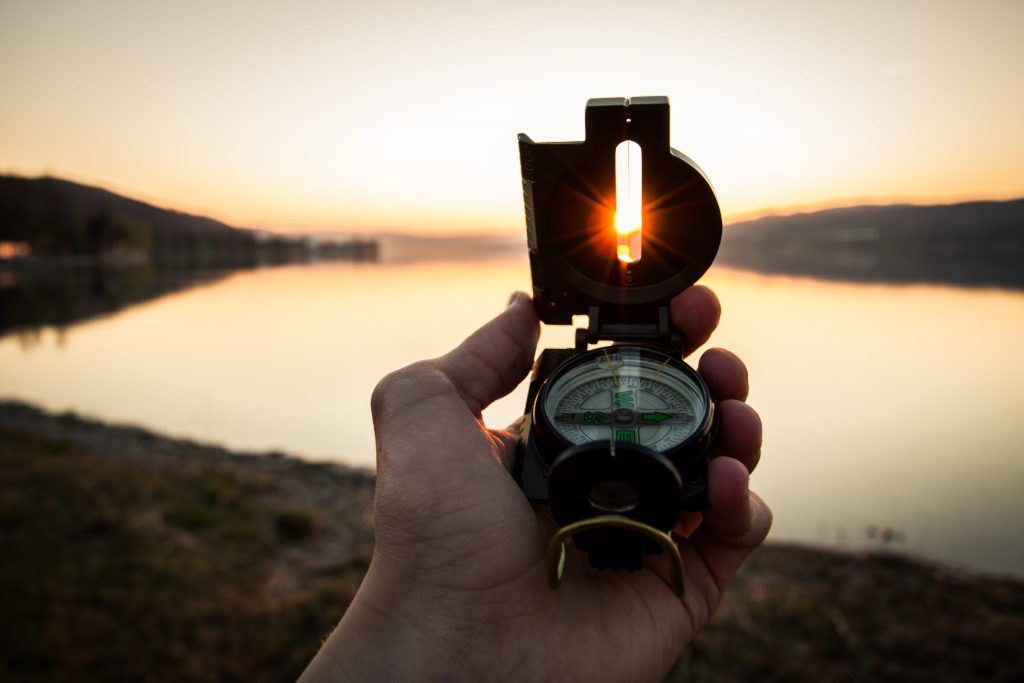 Important considerations to improve outcomes for youth
Academic support
Academic skills
Post-secondary access
Post-secondary mentoring, support
Vocational planning
Employment
Employment retention
Budget and financial management
Housing
Home management skills
Basic health skills
Access to healthcare resources
Healthy relationships
Technology skills
Optimism towards future
TAL UFACET: assessment, goal setting, support
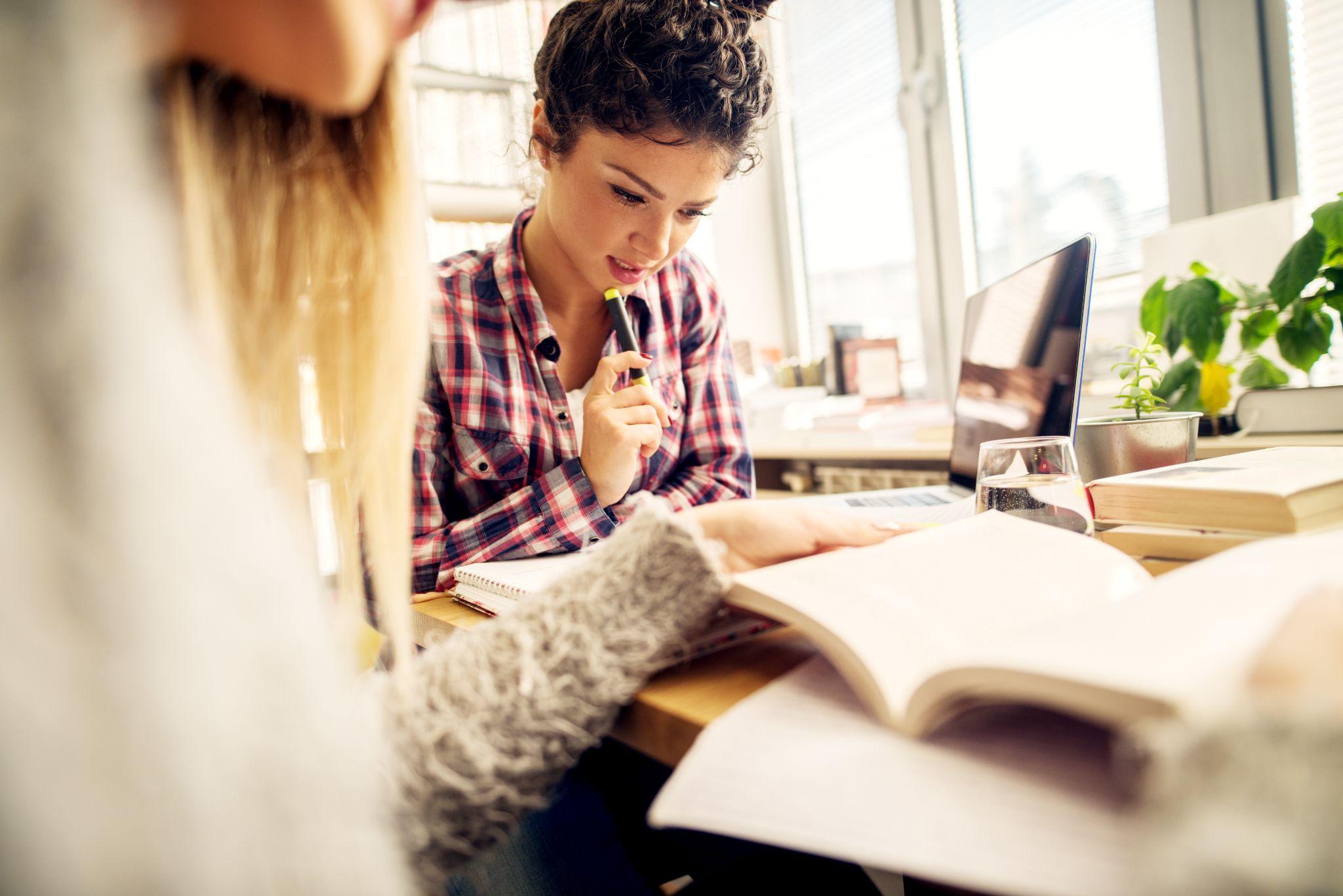 Family connections
Permanency pact
Youth can invite 2 support people for child and family team
TAL UFACET
Academic assistance through WIOA
Review credit report
Milestone workshops
Milestone guideline packet
Meet region TAL coordinator
Review permanency 
Youth specific contact information
TAL services for youth at age 14
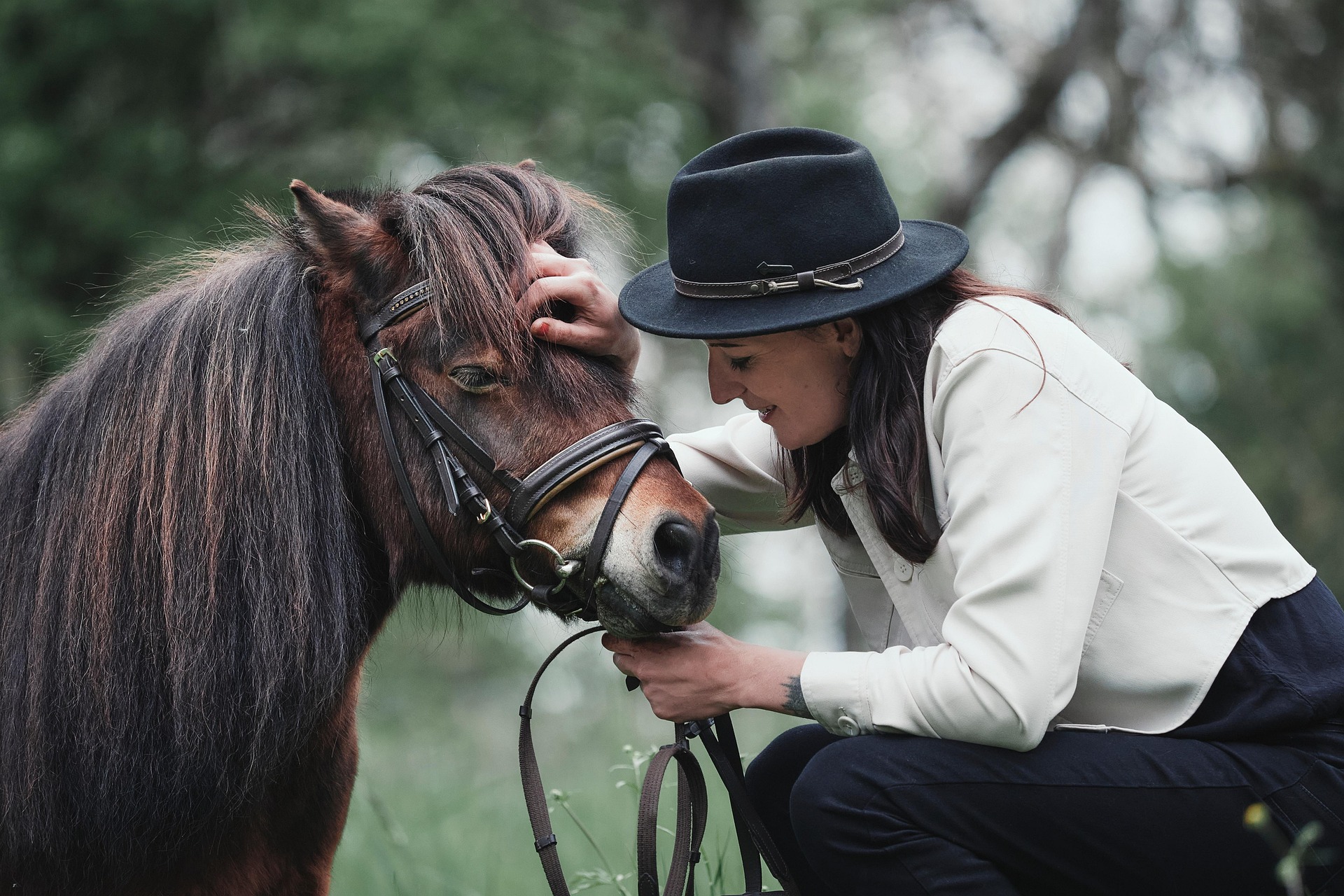 All services listed on prior slide plus:
Develop a plan for earning and saving money
Open a checking or savings account 
Increased emphasis on vocational skills for job readiness and preparation
TAL services for 
youth at age 15
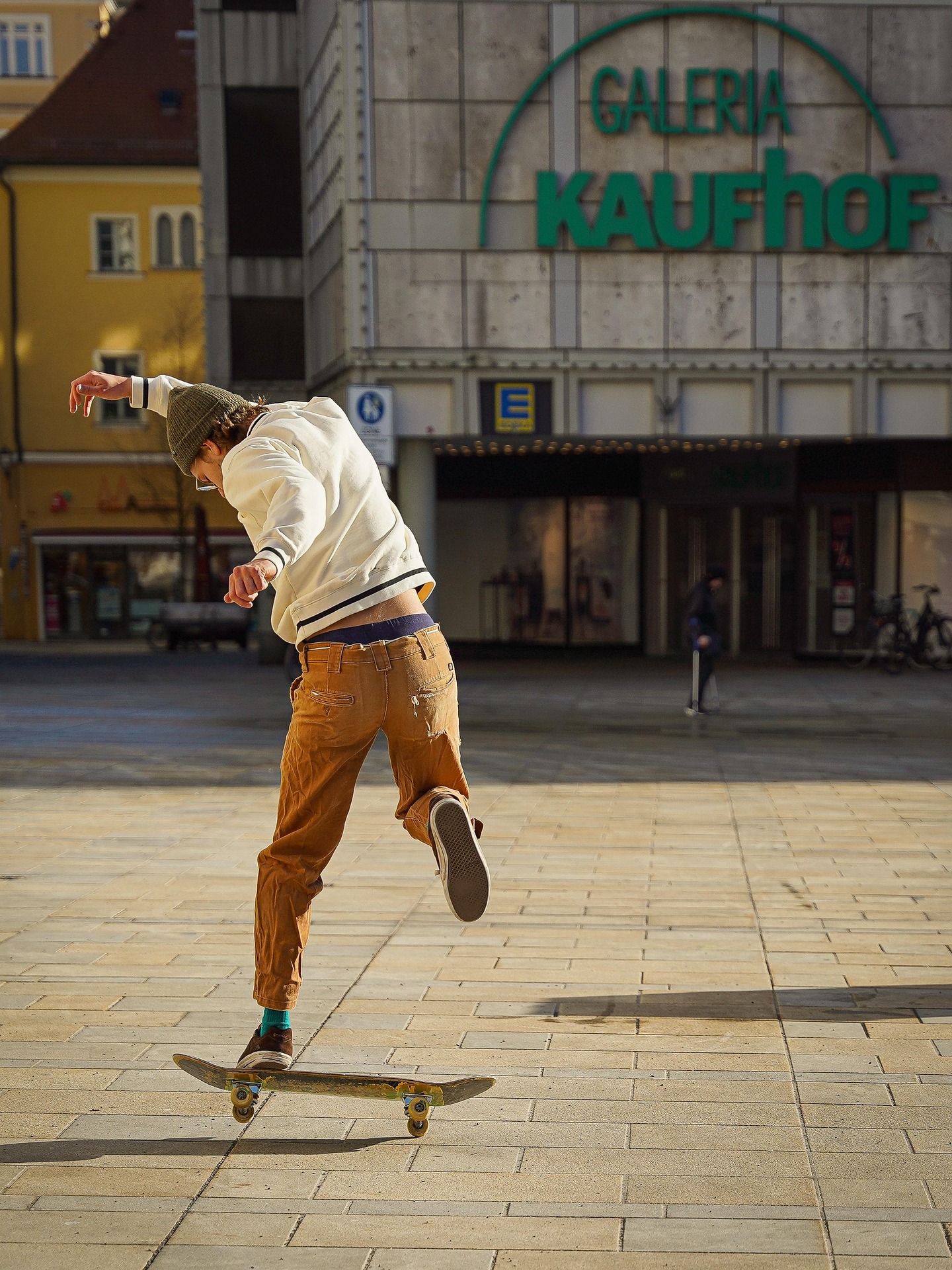 In addition to all services listed above:
Identify 5 personal connections
Be current with school credits in preparation for high school graduation or plan for GED or vocational training
Youth with goals for post-secondary education should prepare for and complete needed testing
TAL services for 
youth at age 16
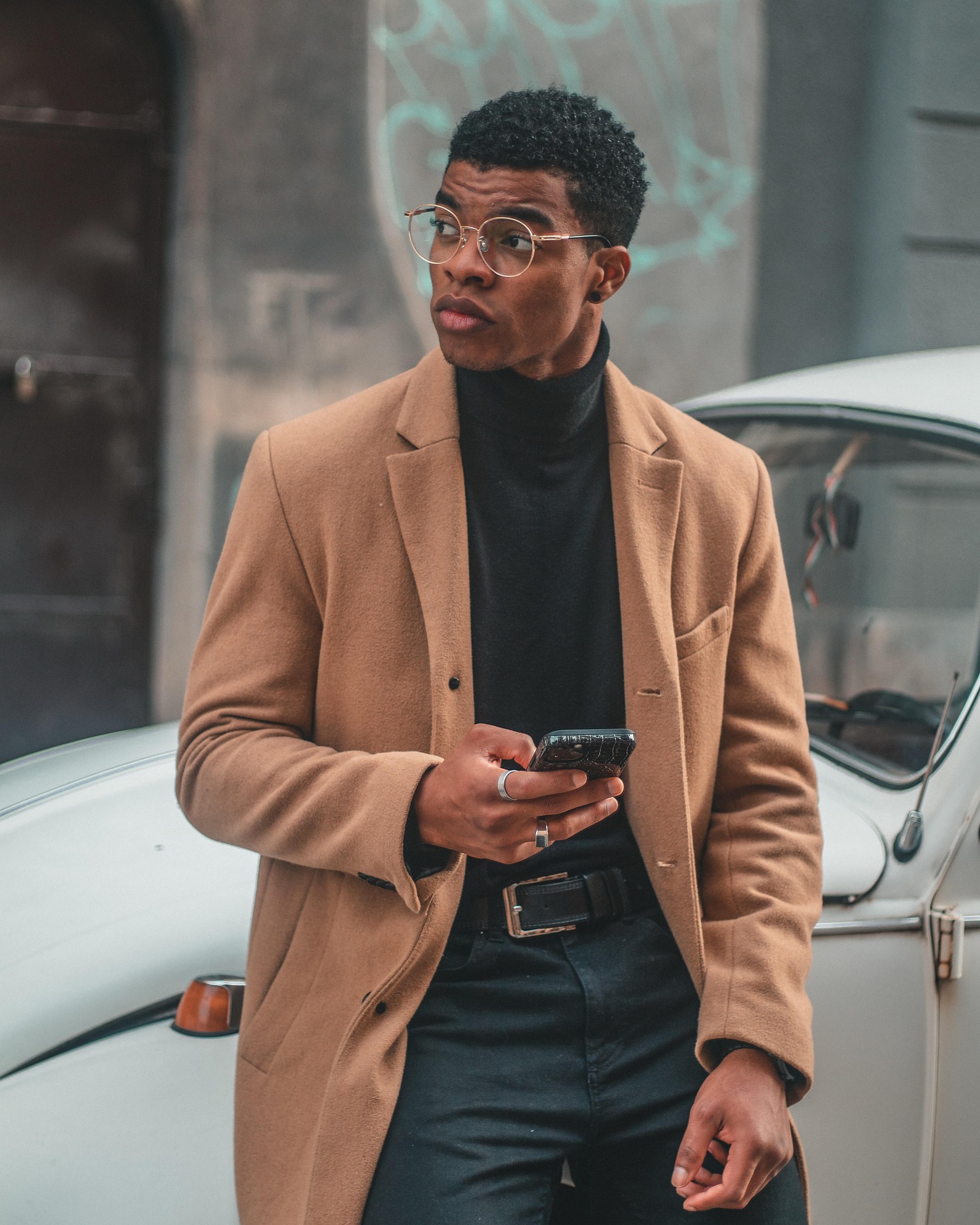 Explore employment
Get a part time job. 
Complete drivers education and receive a driver license
Obtain a state identification card if unable to get a driver license
Youth begin to facilitate the child and family team meetings
If appropriate, put name on waiting list at housing authority
TAL services for
 youth at age 16 
(continued)
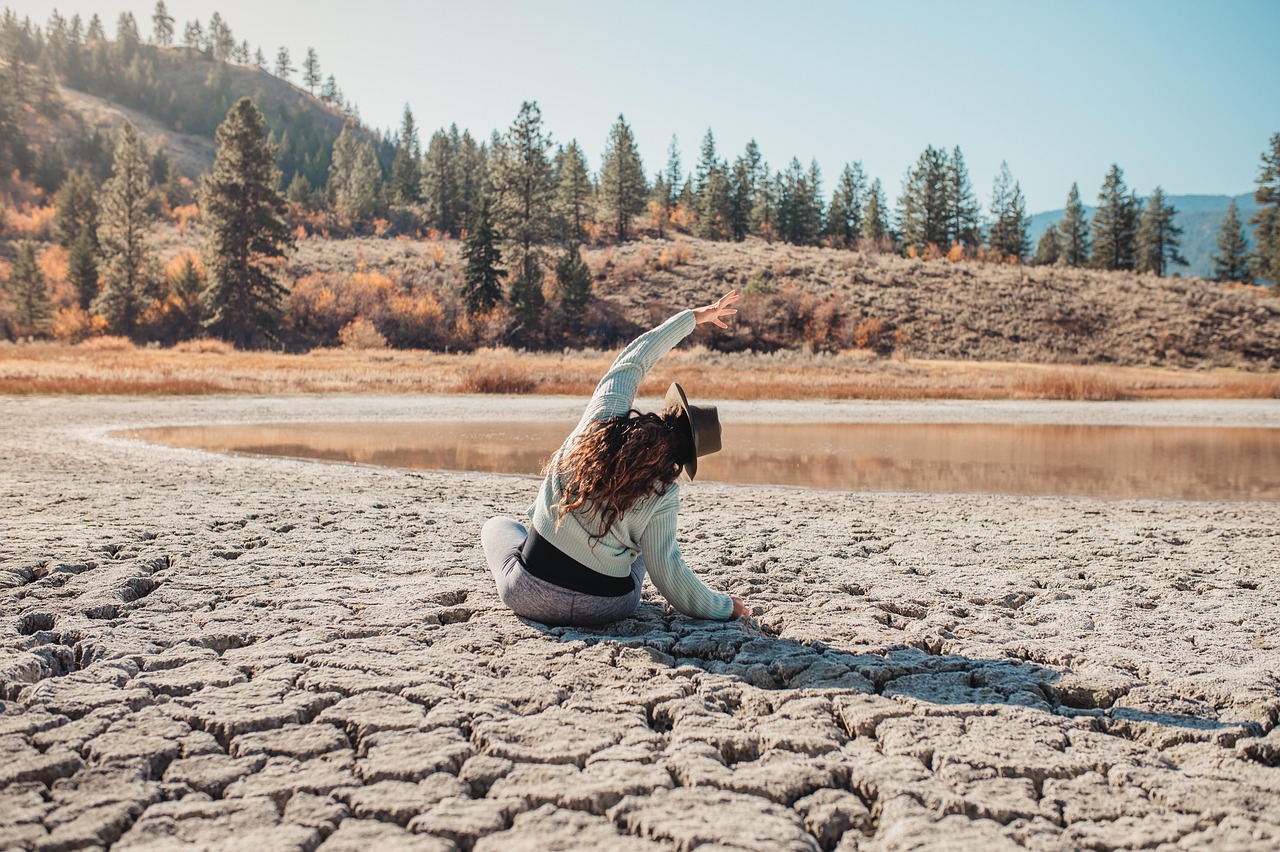 In addition to all services listed above:
Help obtain a driver’s license for a youth who does not have one 6 months before 18th birthday
Enroll youth in WIOA program during semester they are expected to graduate or obtain a GED 
Assist with connecting to health provider, mental health authority
Update youth contact in SAFE
TAL services for 
youth at age 17
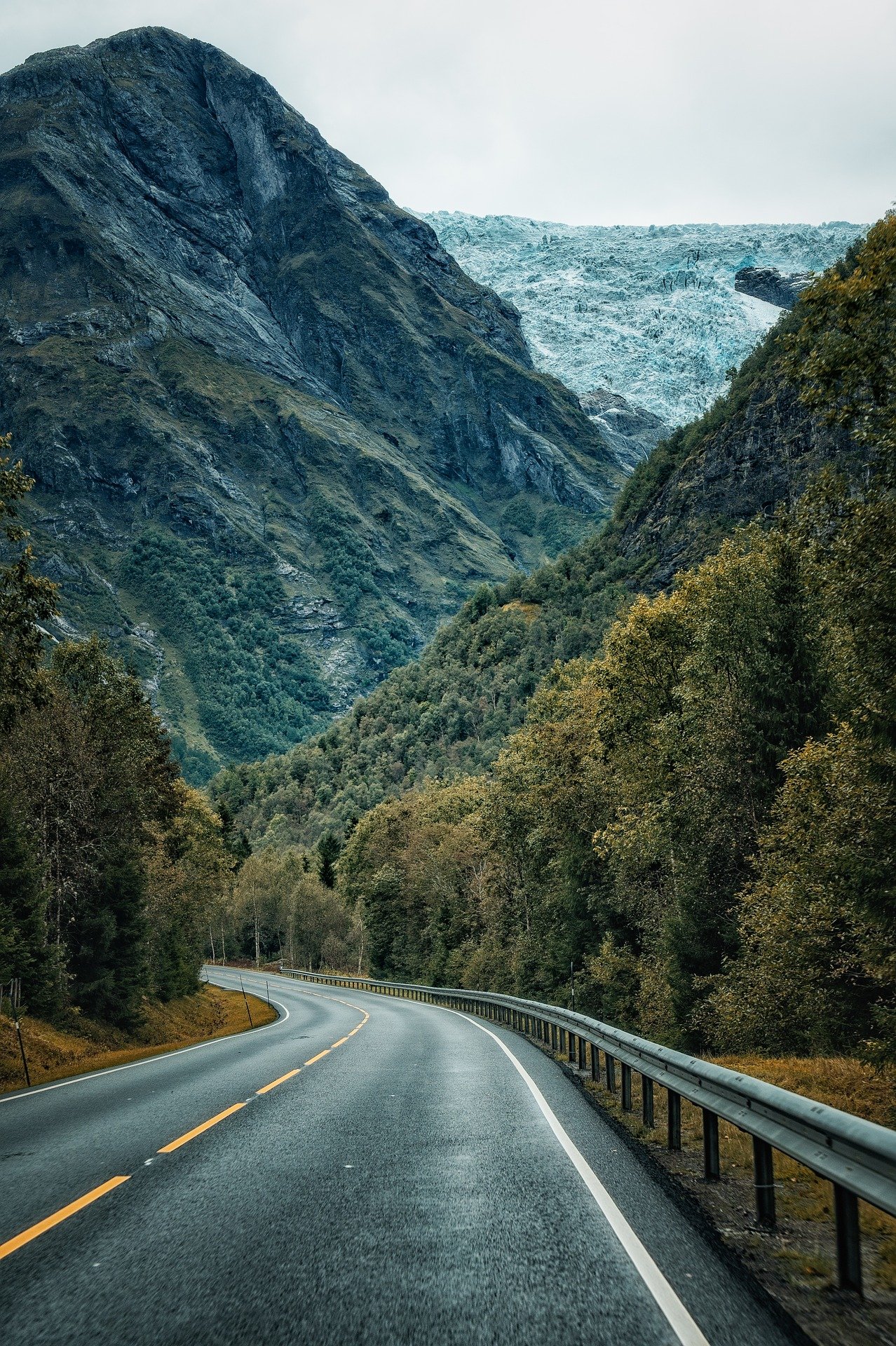 In addition to all services listed above:
Exit plan that includes:
Personal connections
Ongoing support services
Housing
Health insurance
Vocational, educational goals
Employment 
Meet with a nurse
Medicaid application (signature)
Important documents
Health and educational records
Aftercare services
NYTD survey and incentives
Review credit reports
Prior to exiting care
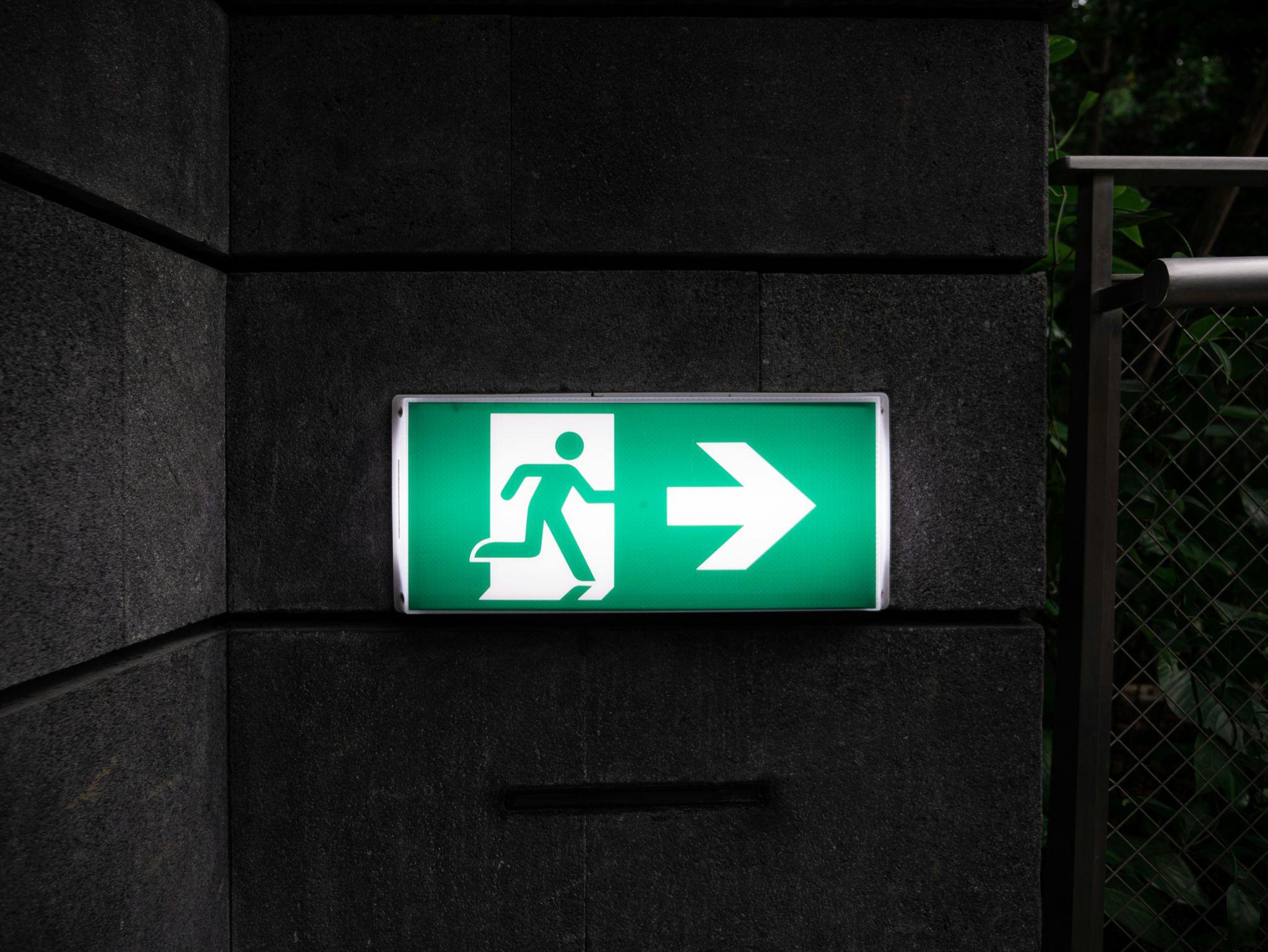 Skills include education and vocation
FInancial literacy and money management
Household management
Obtaining, maintaining housing
Buying, maintaining a vehicle
Healthy relationships
Health, mental health, and wellbeing
Technology
Optimism towards future
Life skills of interest and suggested by the youth
Milestone classes and skills training opportunities
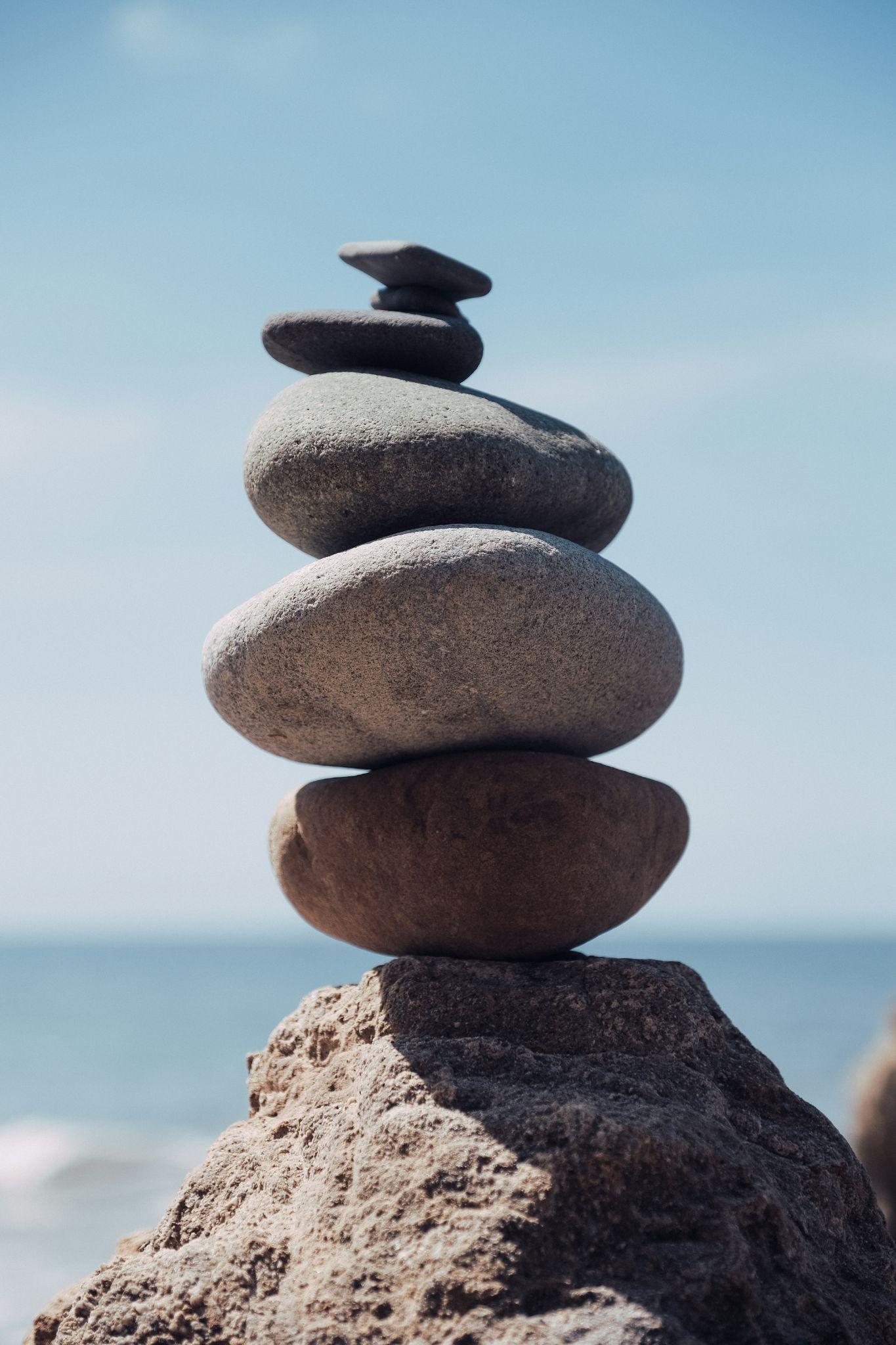 Academic milestones
Employment
Money management and budgeting milestones
Housing and home management milestones
Healthcare milestones
Healthy relationships milestones
Technology
Optimism towards future milestones
Milestone guideline incentive packet
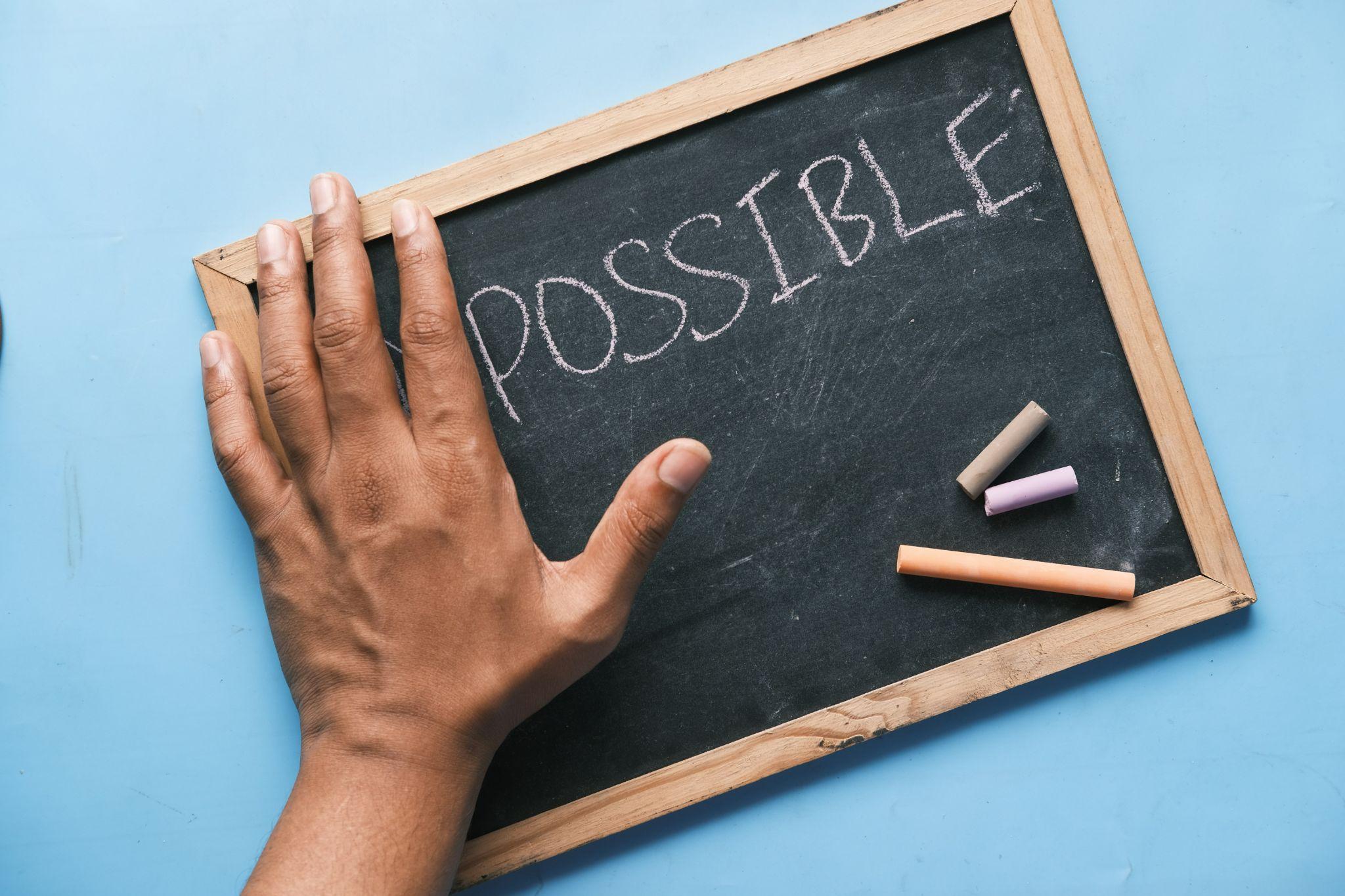 Questions
State Office									Northern Region
Jennifer Redd TAL Program Administrator 				Reyna Martinez Northern Region TAL Coordinator
Email: jredd@utah.gov  	Phone: 435-260-8250			Email: rrmartinez@utah.gov	Phone: 435-213-6990

Rachel Trane Lived Experience TAL Coordinator			Melissa McDonough Northern Region Program Admin
Email: rtrane@utah.gov	Phone: 385-348-1274			mmcdonough@utah.gov		Phone: 385-205-7219


Salt Lake Valley Region							Western Region
Kayla Moosman SLVR TAL Coordinator					Milton Gale Western Region TAL Coordinator
Email: kaylamoosman@utah.gov Phone: 801-671-3616		Email: ggale@utah.gov		Phone: 801-874-6600

Darcie Peterson SLVR Program Administrator				Jeramie Rasmussen Western Region Program Admin
Email: darciepeterson@utah.gov Phone: 801-755-7428		Email: jgrasmus@utah.gov 	Phone: 801-319-5940


Southwest Region								Eastern Region
Kaylee Beebe Southwest Region TAL Coordinator			Jesse Sitterud Eastern Region TAL Coordinator
Email: kjbeebe@utah.gov	 	Phone: 435-421-1720		Email: jessesitterud@utah.gov	Phone: 435-749-2986

Elizabeth Cruz Southwest Region TAL Supervisor			Nicole Moore Eastern Region Program Administrator
Email: esoriano@utah.gov	Phone: 435-216-6205		Email: nicolemoore@utah.gov	Phone: 435-381-4737
Regional TAL Coordinators and Support